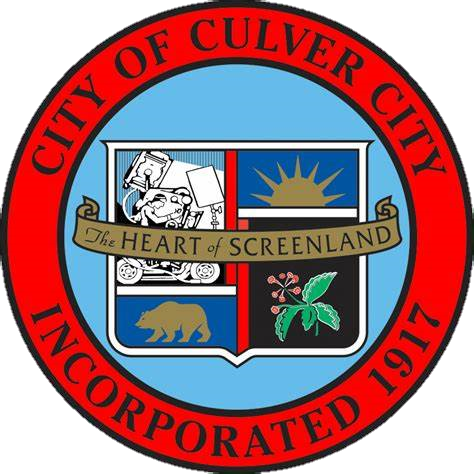 Item A-1
Bicycle Detection at Traffic Signals
Bicycle & Pedestrian Advisory Committee MeetingOctober 20, 2022
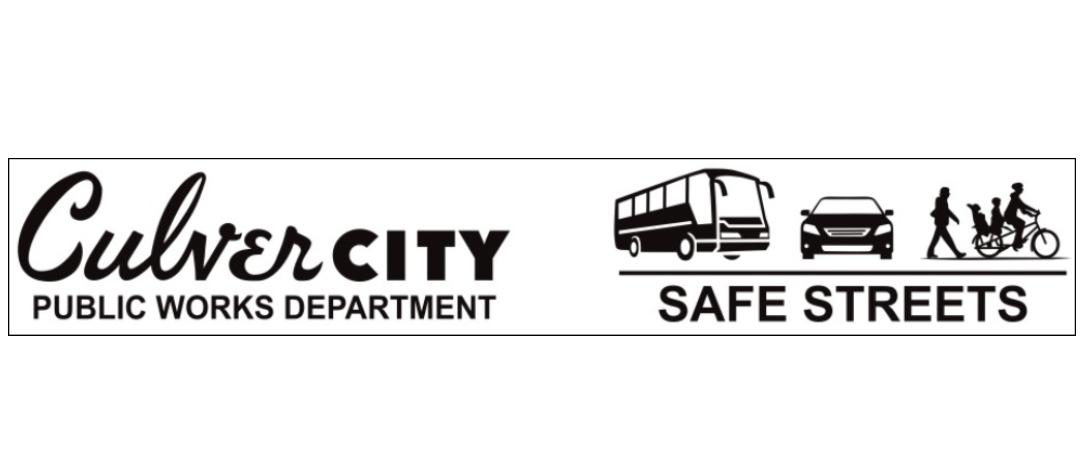 AGENDA
Types of Detection
Signs and Markings
Examples in Culver City
Questions
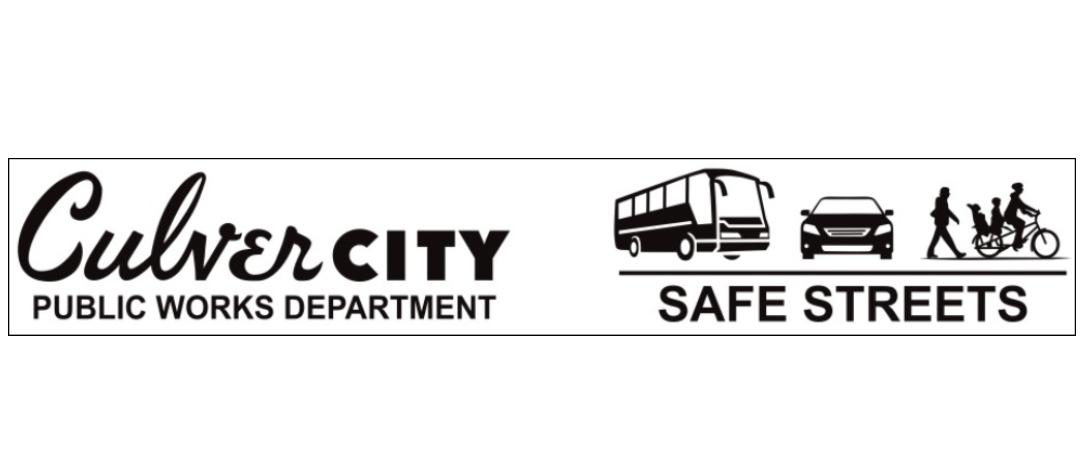 TYPES OF DETECTION
Passive
User does not do anything
Active
User input needed
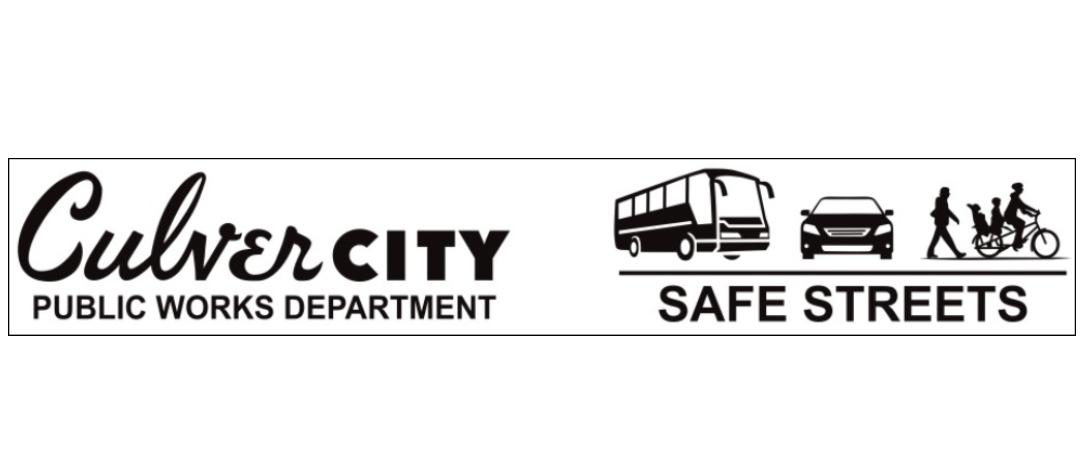 TYPES OF DETECTION
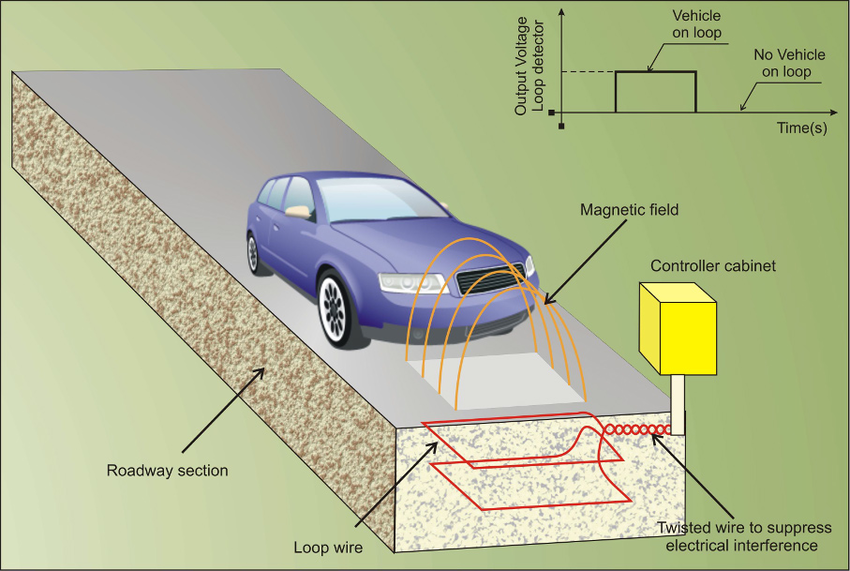 Passive
Inductive Loops
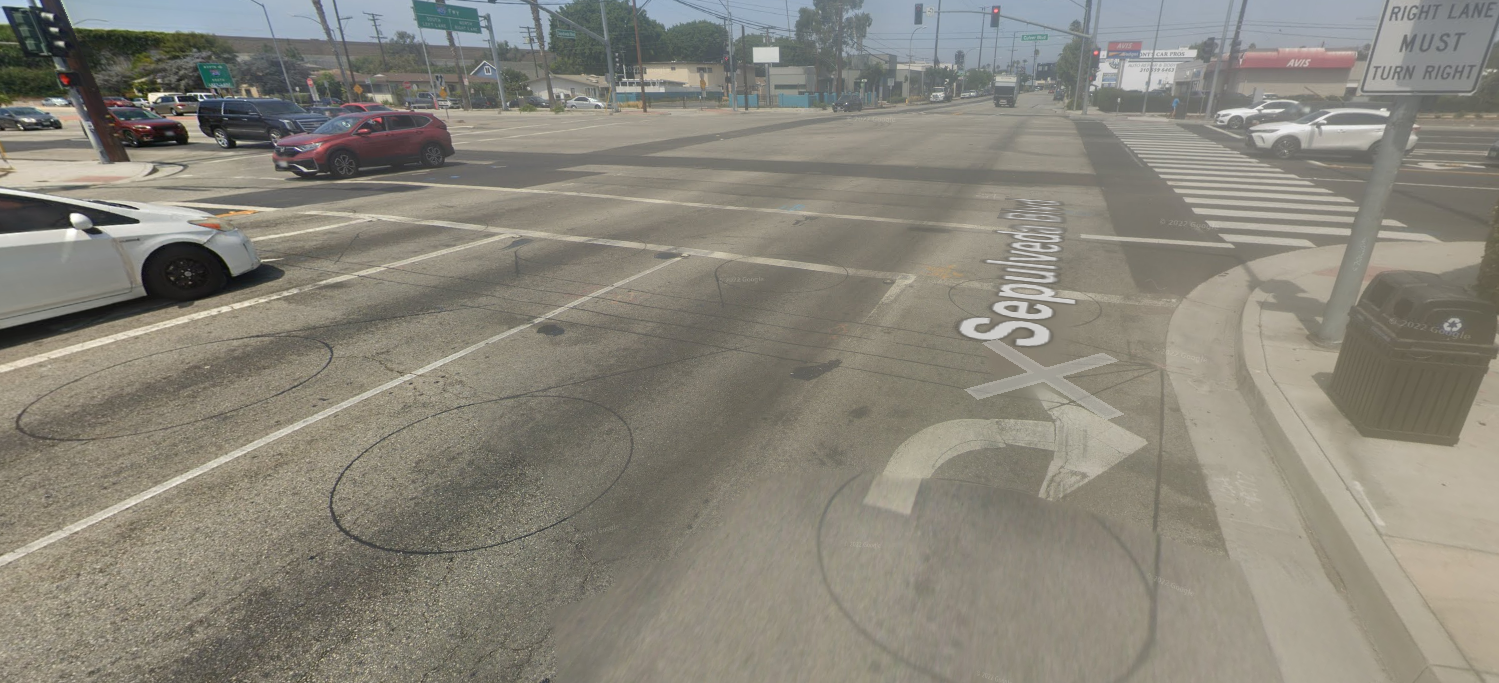 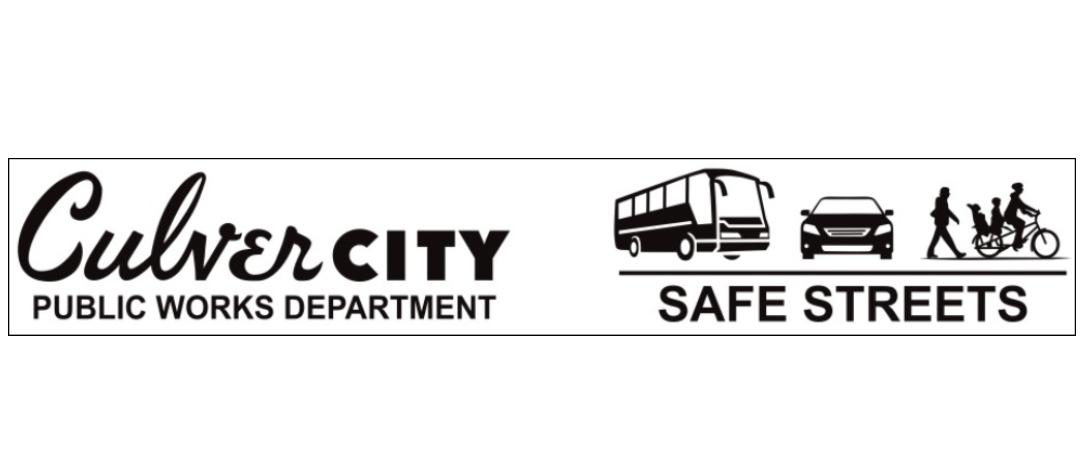 TYPES OF DETECTION
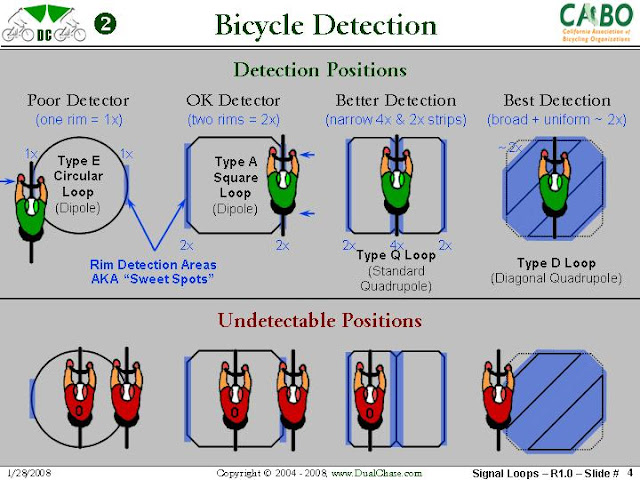 Passive
Inductive Loops
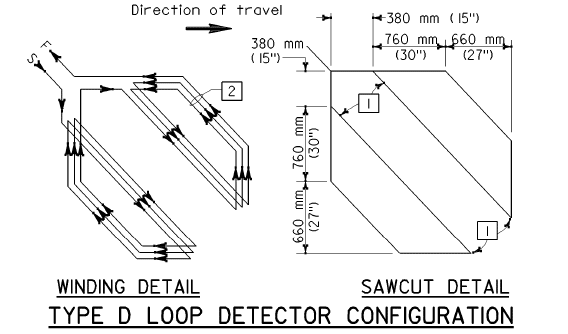 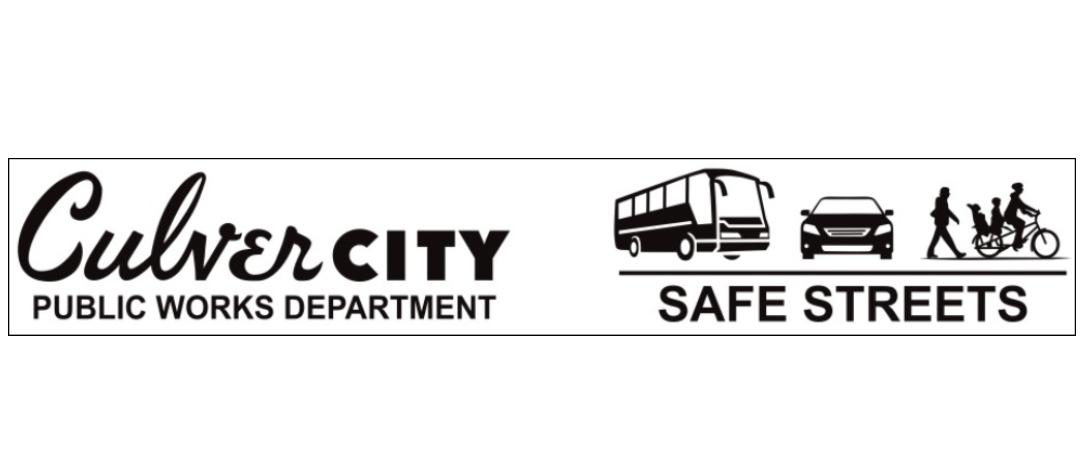 TYPES OF DETECTION
Passive
Video Detection
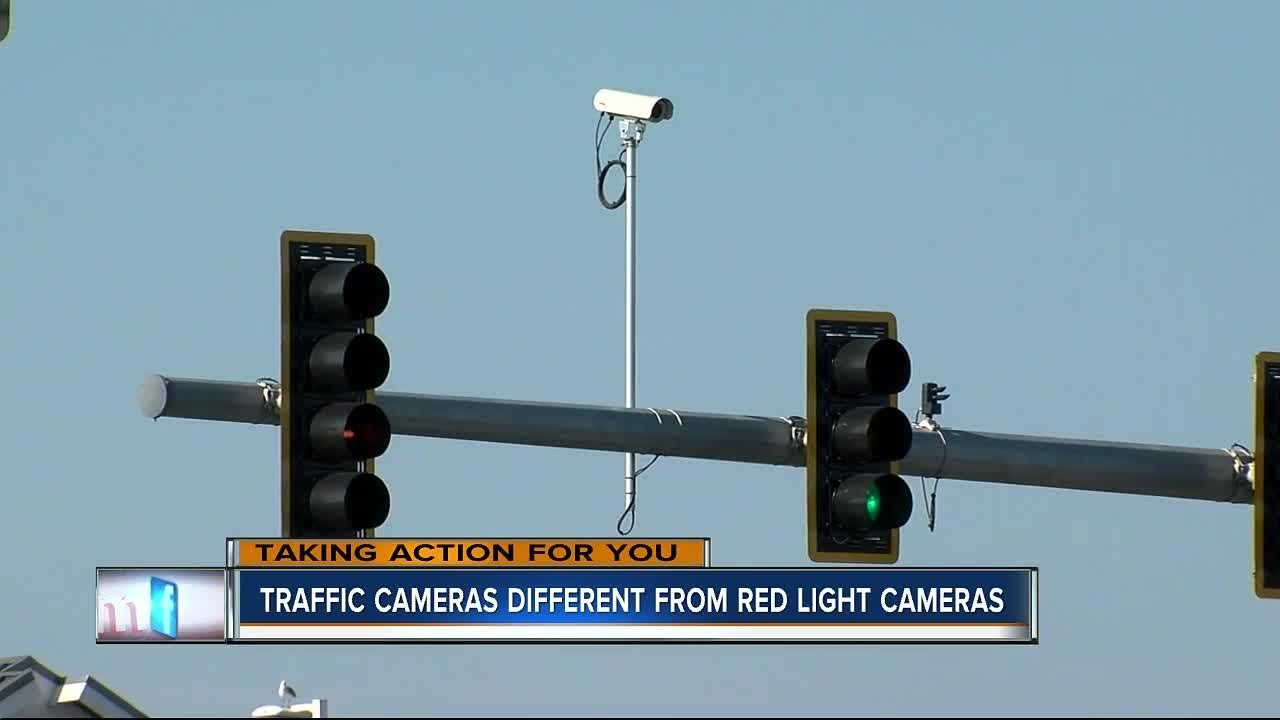 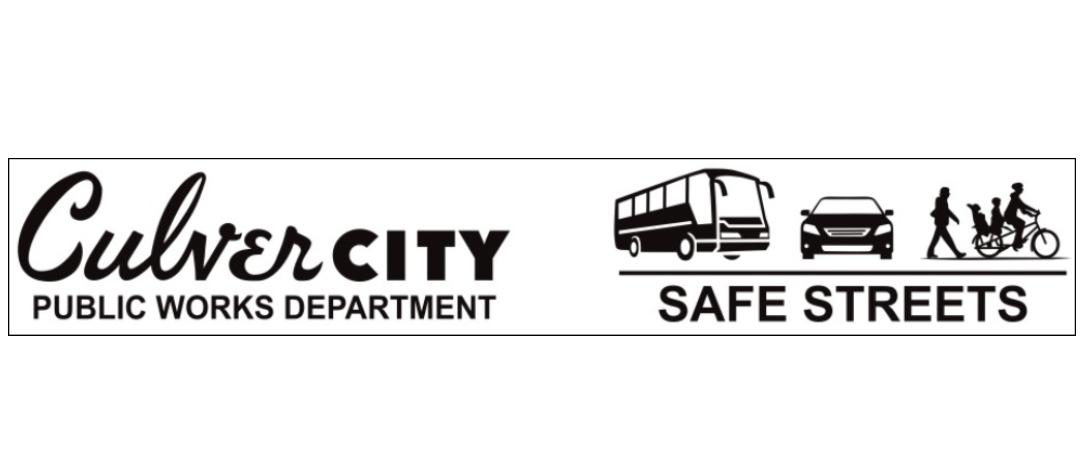 TYPES OF DETECTION
Passive
Video Detection
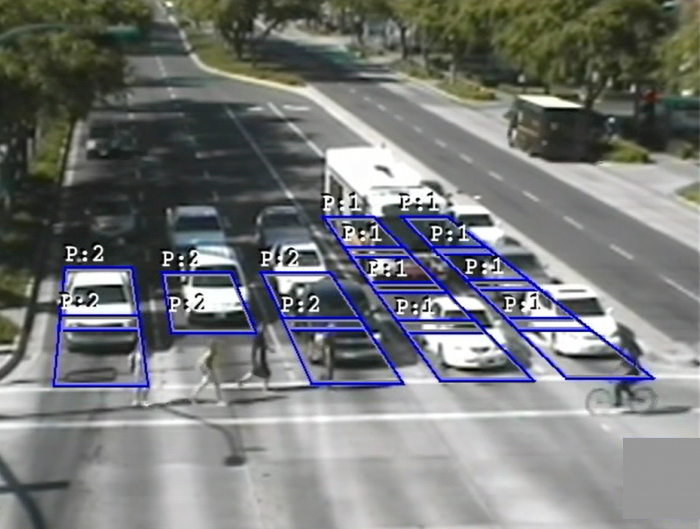 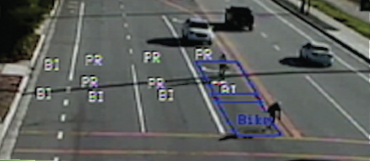 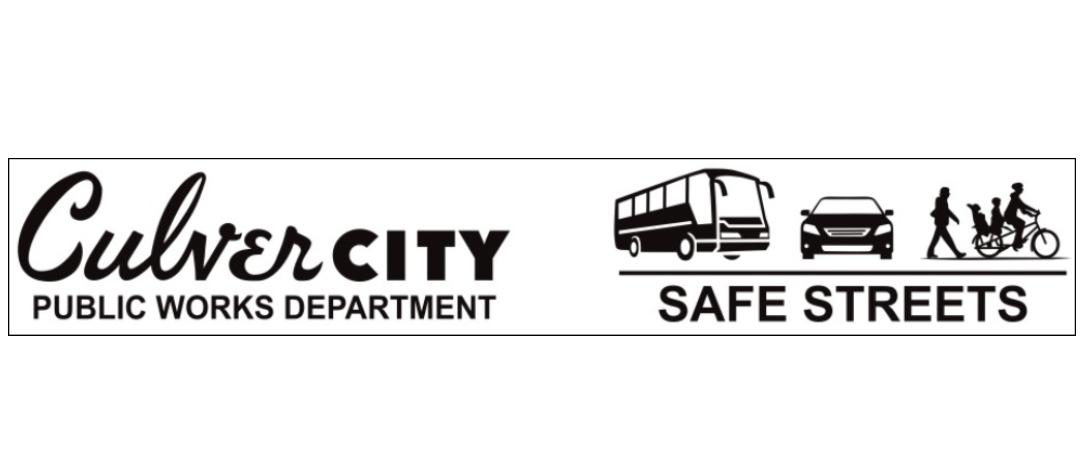 TYPES OF DETECTION
Active
Push Buttons
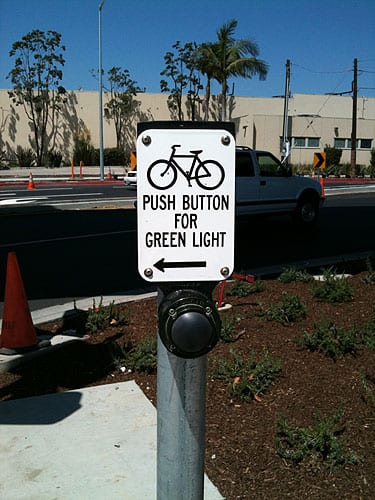 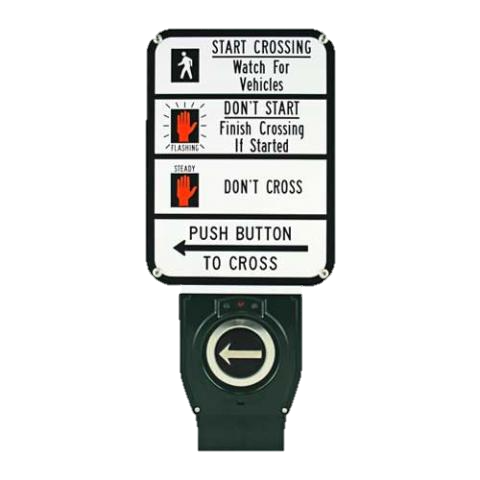 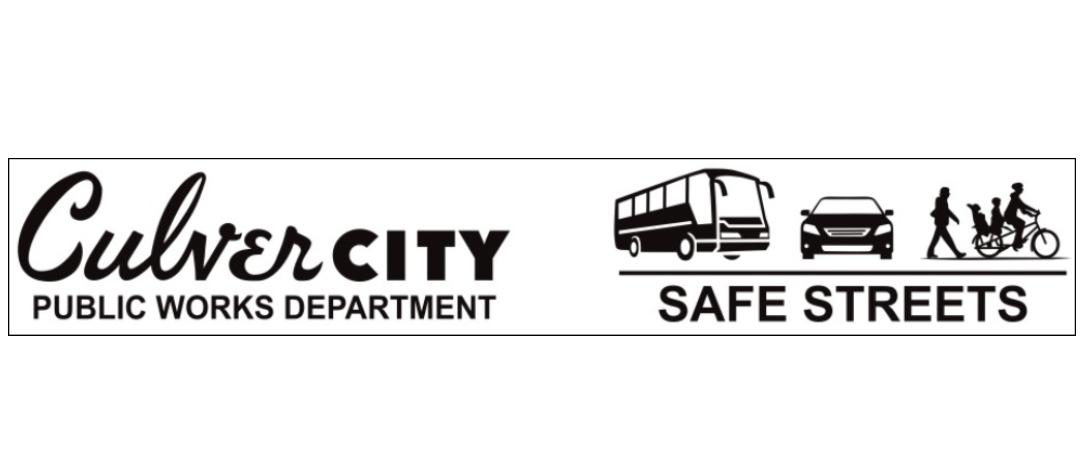 Signs & markings
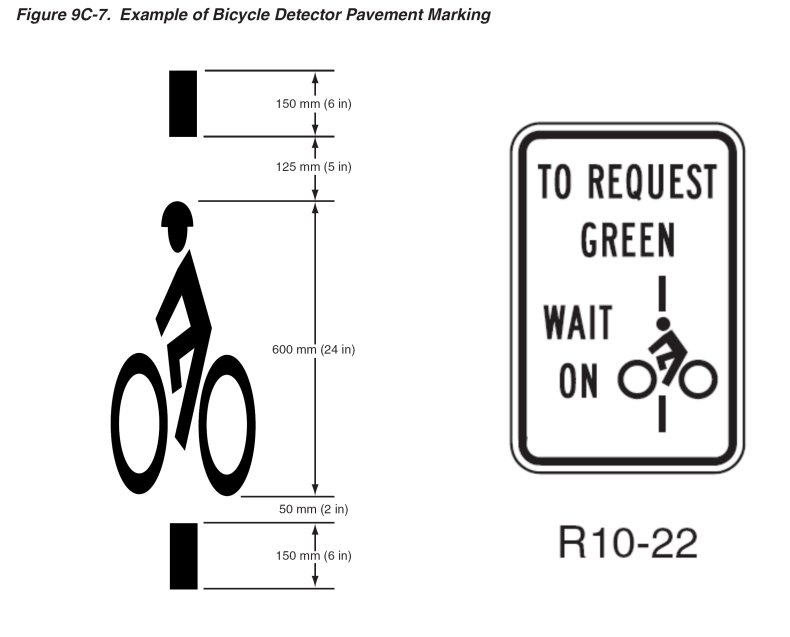 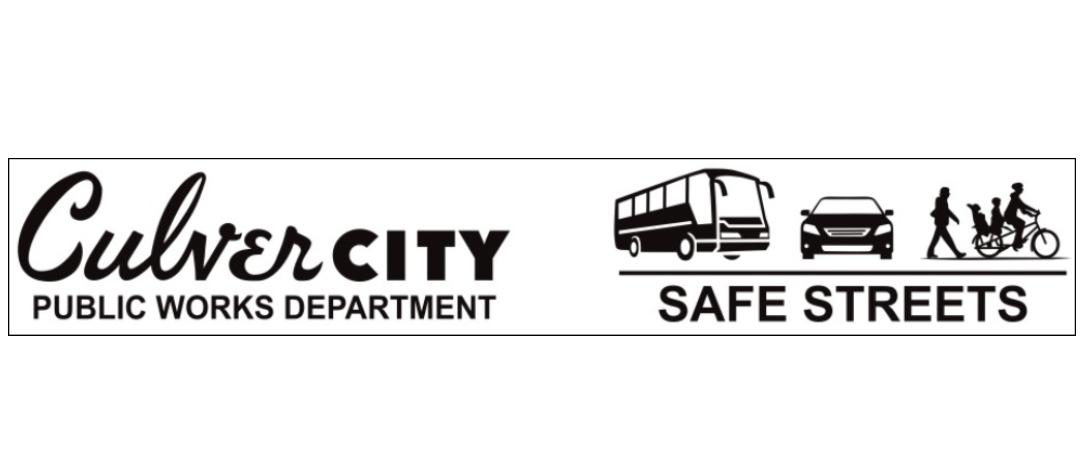 Signs & markings
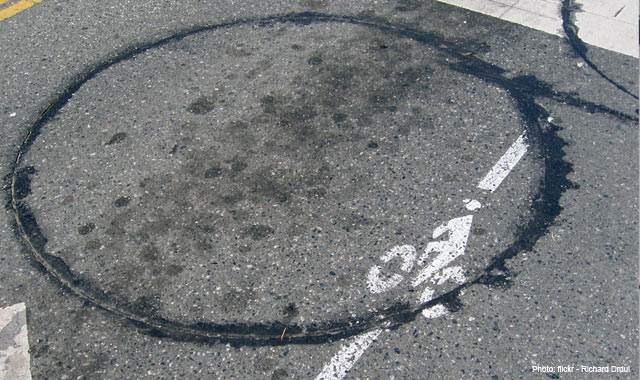 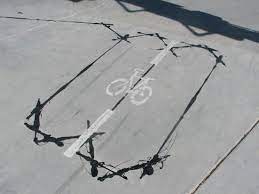 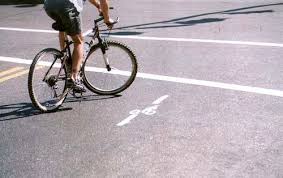 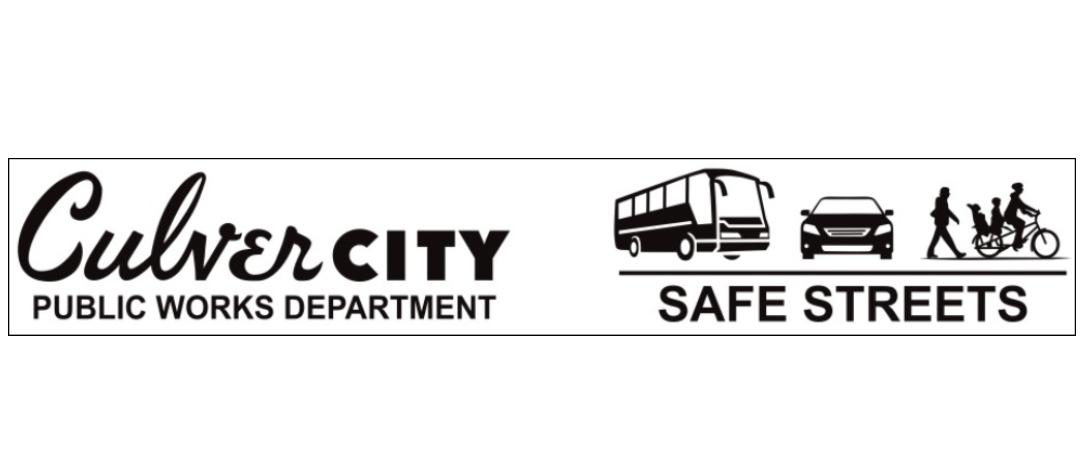 Examples in Culver city
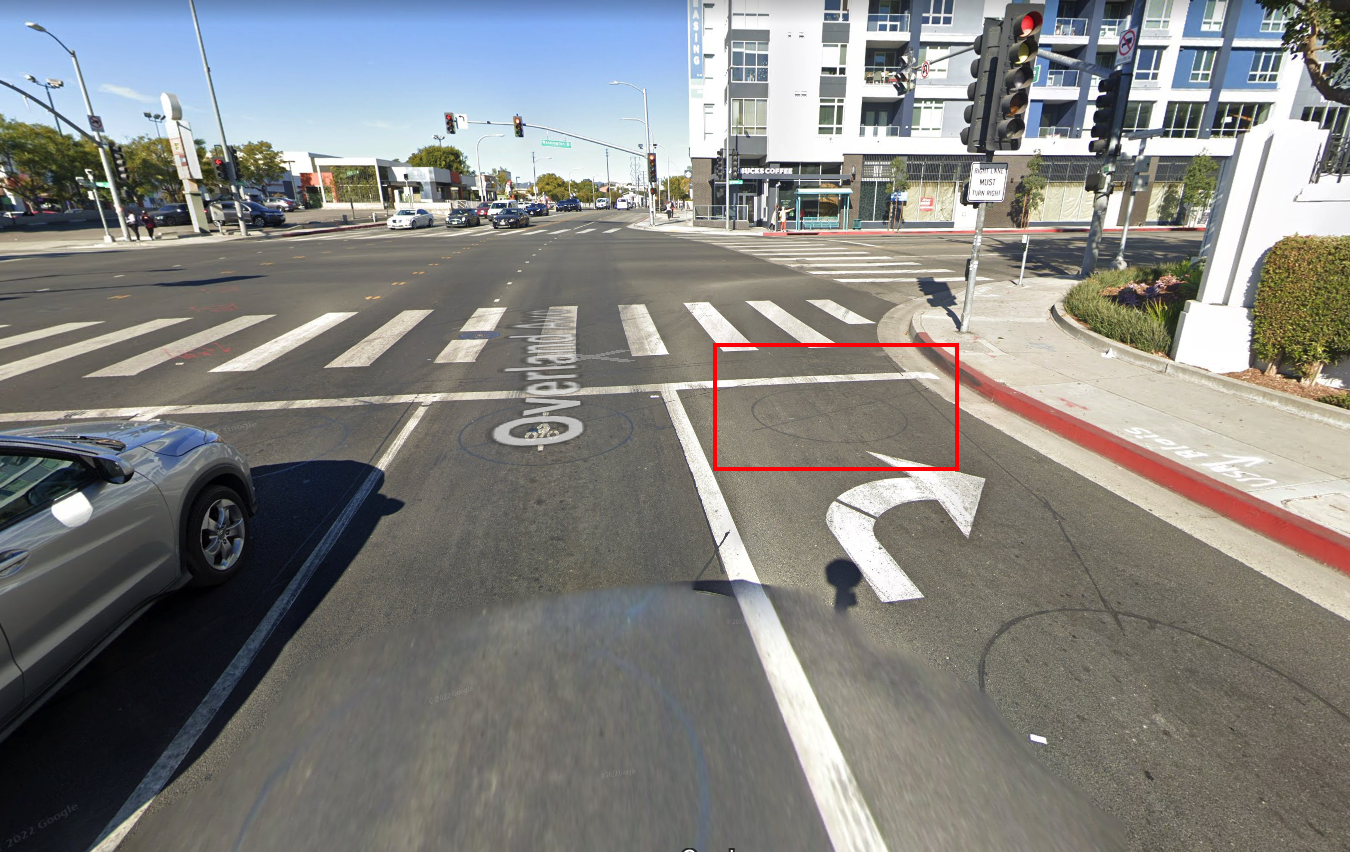 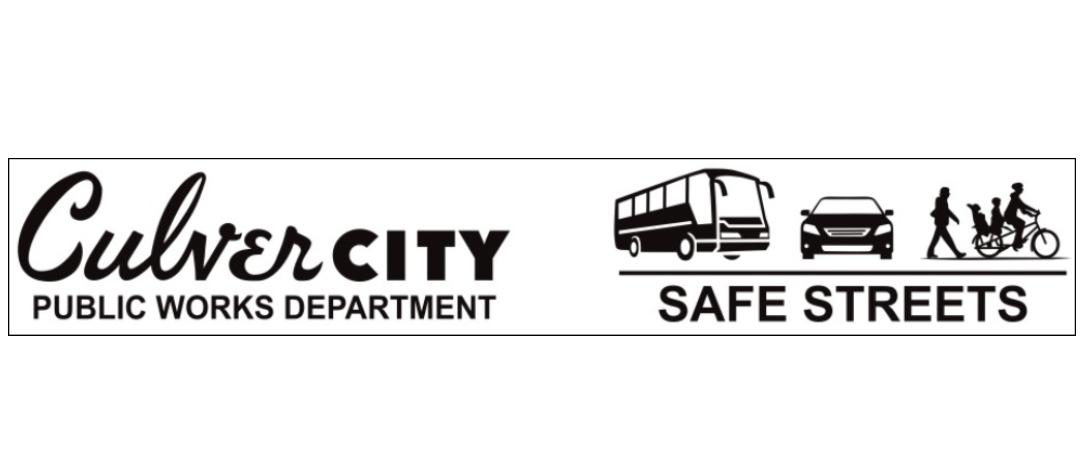 Examples in Culver city
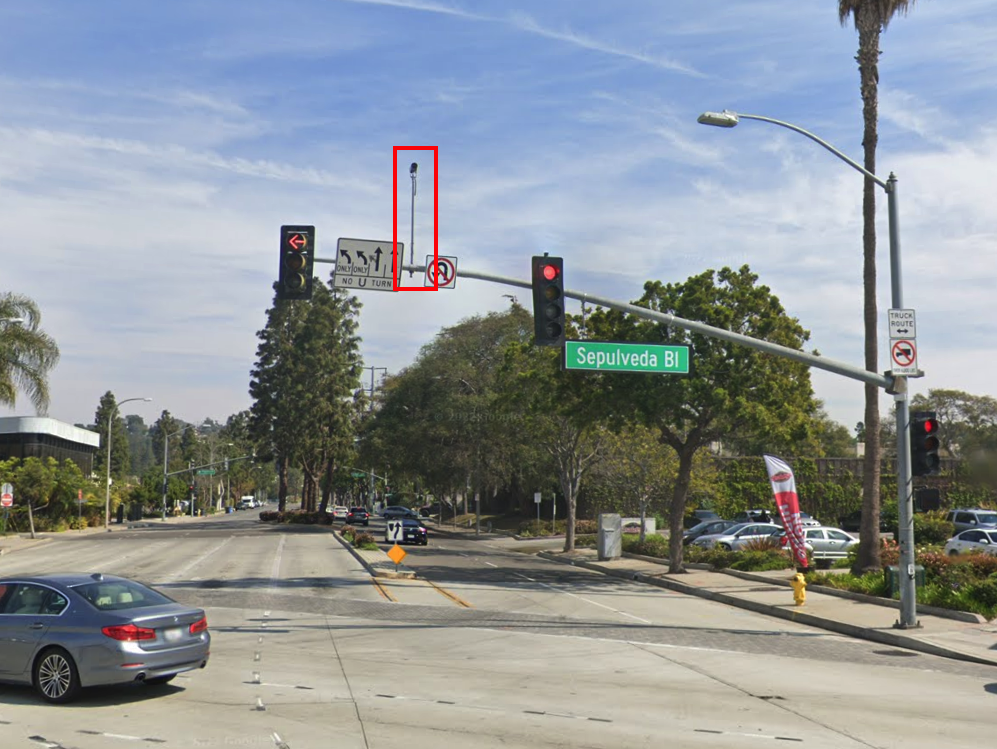 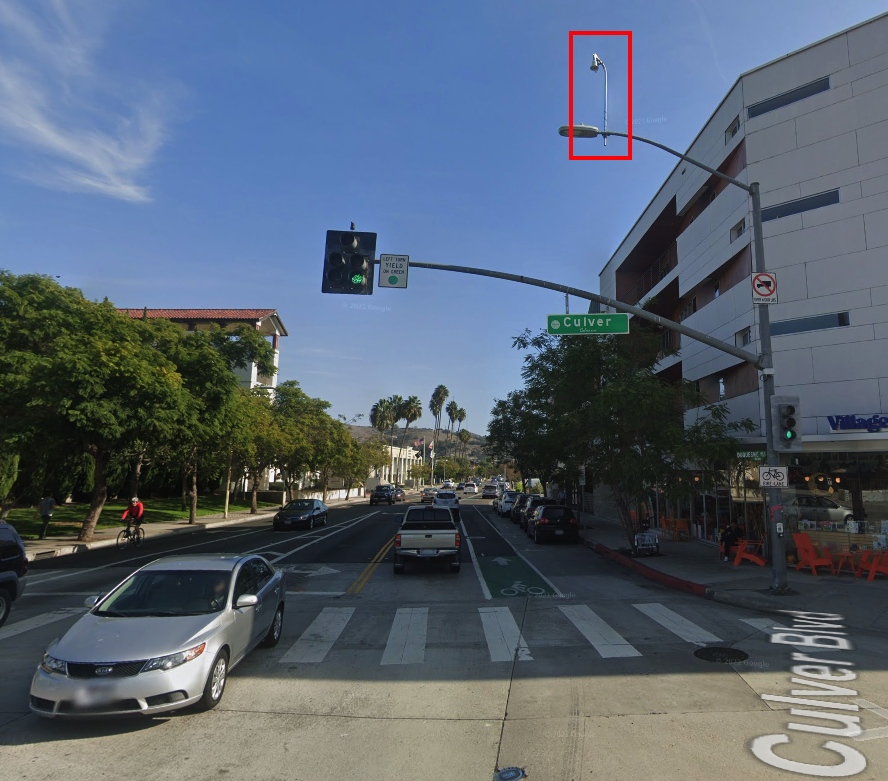 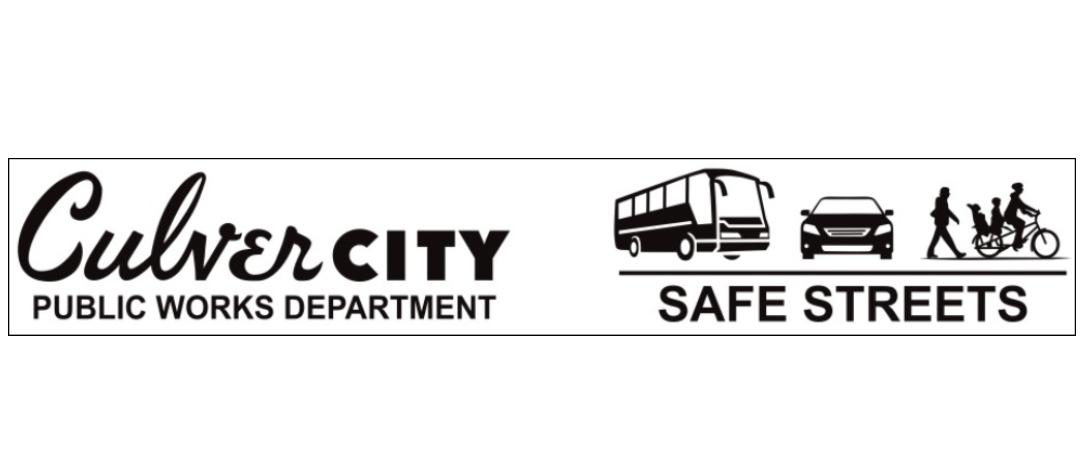 Questions?
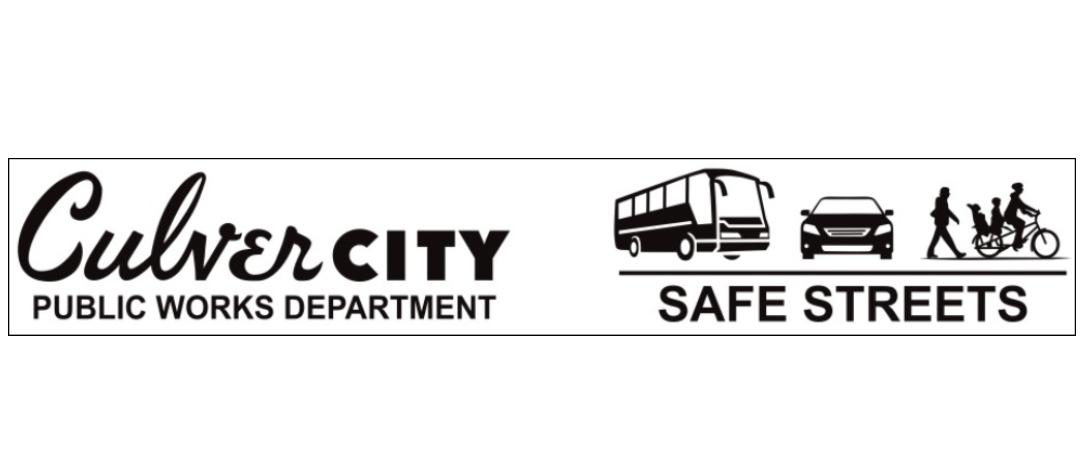